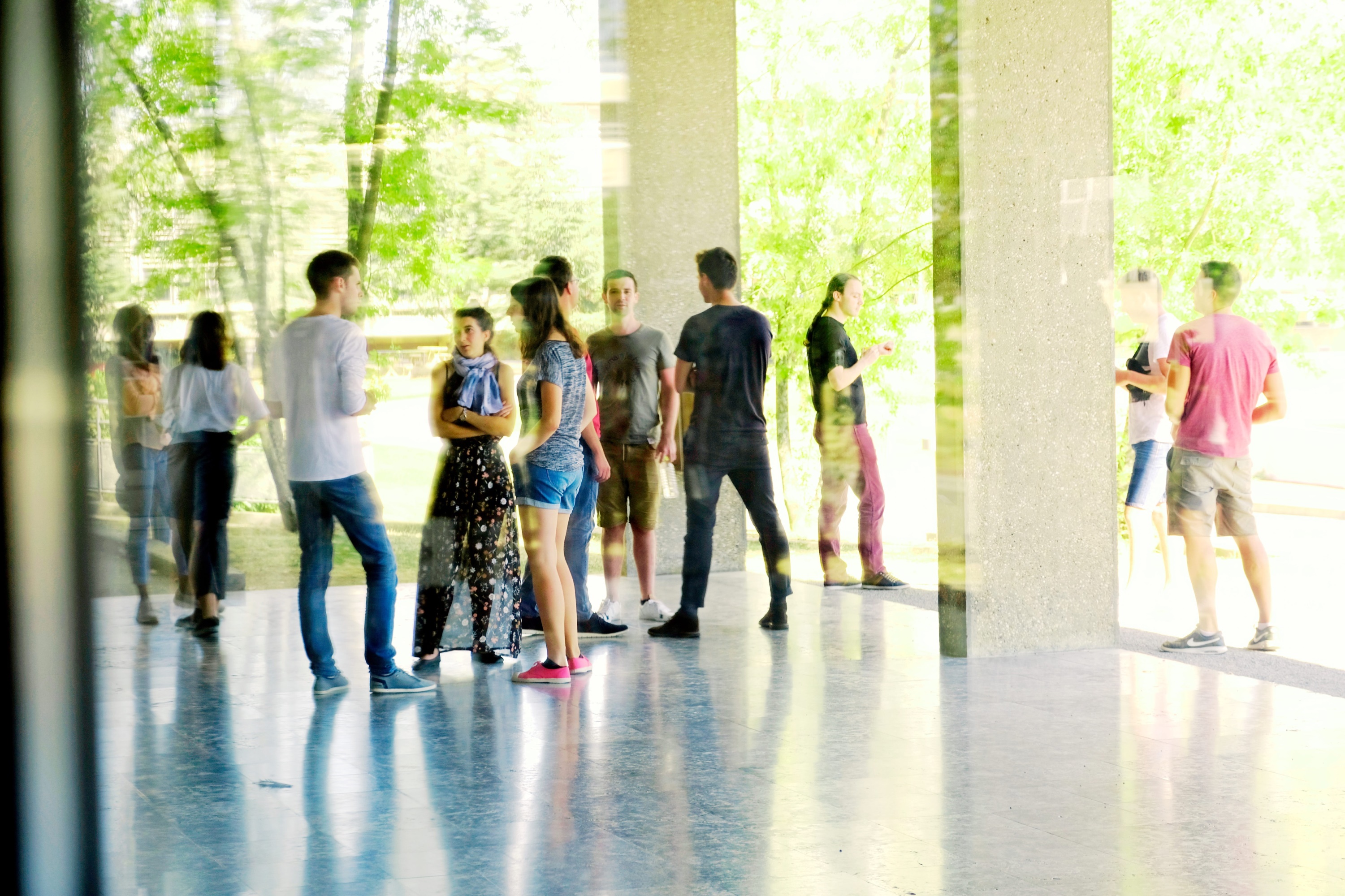 Conseil des formations, Départ. de math, Lyon 1, 13 Oct. 2023
L’évaluation des compétences
À l’Ecole Centrale de Lyon
C. Blanchet
Préambule
Qu’apporte une approche par compétences ?
Début XXe, rue Chevreul, Lyon
Elle donne du sens 	aux ressources de formation, et
			aux différentes situations d’apprentissage.

Elle permet une vision transversale en décloisonnant les approches disciplinaires.

Elle caractérise, formalise une formation professionnalisante.
La démarche compétences
Une initiative internationale et nationale (quelques références)
Directives 2006 et 2008 du parlement européen
Colloque CTI 2013 « compétences et acquis de l’apprentissage »
Rapport ministériel « l’introduction des blocs de compétences dans les diplômes professionnels » 2015
Travail au niveau du GEC depuis 2011
À l’ECL (depuis 2009)
CE mars 2009 : compétences via matrice croisée des UE
CE juin 2014 : fiche RNCP et compétences
2018 : début travail nouveau GT GEC
CE avril 2019 : introduction démarche actuelle (grille commune GEC)
2020 : dépôt de la nouvelle fiche RNCP
CE octobre 2021 : déploiement évaluation compétences
Octobre 2021 : AG élèves & AG enseignants
Plan de la présentation
Approche retenue
L’évaluation
Calendrier et support
Échanges - Questions
1.[Approche retenue] – 2 – 3 – 4
Qu’est-ce qu’une compétence ?
Le concept retenu est celui de Tardif  :   
« une compétence est un savoir-agir complexe prenant appui sur la mobilisation et la combinaison efficaces d’une variété de ressources internes et externes à l’intérieur d’une famille de situations »
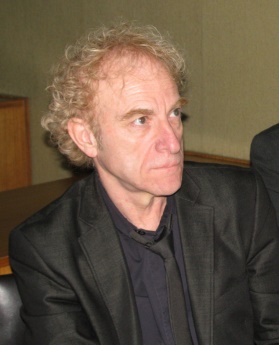 Jacques Tardif
Dans le cadre de la  formation, une compétence :
S’appuie sur plusieurs ressources (souvent qualifiées de disciplinaires) qu’il faut mobiliser, mettre en relation ;
Nécessite une situation propice (construite spécifiquement) où elle s’applique, s’observe, s’acquière ;
Vise une finalité (un savoir-agir) vers laquelle elle est orientée.
1.[Approche retenue] – 2 – 3 – 4
Le référentiel de compétences
Le référentiel Centralien, commun au GEC et construit avec des experts du monde de l’entreprise, comporte 5 compétences :
L’ingénieur centralien :
 crée de la valeur par l’innovation scientifique et technique
 appréhende, analyse et résout des problématiques relatives à des
       systèmes complexes
 conduit des programmes
 manage de façon éthique et responsable
 contribue à l'élaboration et au déploiement d'une vision 
 stratégique d'entreprise.
Il s’appuie sur ces compétences pour mener à bien ses missions, et contribuer aux grandes transitions de nos sociétés.
1.[Approche retenue] – 2 – 3 – 4
Référentiel commun au GEC :
Le référentiel Centralien, construit avec des experts du monde de l’entreprise, comporte 5 compétences, chacune déclinée en 3 composantes observables :
1.[Approche retenue] – 2 – 3 – 4
Evaluation d’une composante :
Pour chaque composante, un parcours de développement à 5 niveaux est défini :
Diplomation
Novice
Intermédiaire
Compétent
Avancé
Expert
Parcours de l’ingénieur
Parcours de l’élève
Évaluer une composante c’est :

placer l’élève face à un problème complexe, c’est-à-dire qui n’admet pas qu’une seule solution

évaluer non seulement la solution qu’il propose mais aussi et surtout son cheminement pour arriver à cette solution
	i.e. observer l’efficacité d’une mobilisation de ressources
1.[Approche retenue] – 2 – 3 – 4
Exemple d’un parcours de développement
Compétence C2 : L’ingénieur centralien appréhende, analyse et résout des problématiques relatives à des systèmes complexes.

Composante observable associée :	Résoudre et arbitrer
diplomation
1– 2.[Evaluation] – 3 – 4
Evaluation d’une composante :
De nombreuses situations propices existent dans les parcours de formation à l’Ecole. Pour chacune d’elles, le pôle d’ingénierie pédagogique a accompagné les enseignants concernés pour contextualiser et formaliser les niveaux attendus au regard des parcours de développement du référentiel.
1– 2.[Evaluation] – 3 – 4
Pour dissocier les évaluations des ressources « disciplinaires » et des compétences « transversales », nous mettons en place 2 modes d’évaluation complémentaires :
Les ressources sont toujours évaluées avec des notes /20 pour chaque UE*
Les compétences sont évaluées avec une note A, C ou F.

Une même compétence pouvant être observée dans plusieurs situations différentes, et donc dans différentes UE, les notes A-C-F seront regroupées sur un site dédié à l’évaluation des compétences.

* Une note d’UE peut inclure également des critères transversaux
1– 2.[Evaluation] – 3 – 4
1– 2.[Evaluation] – 3 – 4
1– 2.[Evaluation] – 3 – 4
1– 2 – 3.[Calendrier et support] – 4
Calendrier :
2021-2022 : 	dernière expérimentation (100% de la 1A)
	 + Analyse {appro ; S8} et validation du site dédié pour les élèves
2022-2023 : 	mise en place effective 1A
	+ Analyse {3A} et validation du site dédié pour les enseignants
2023-2024 : 	mise en place effective 2A
	+ Analyse {activités hors cursus}
2024-2025 : 	mise en place effective 3A – diplomation
1– 2 – 3.[Calendrier et support] – 4
Ressources : Un pôle d’ingénierie pédagogique accompagne sur le déploiement de l’approche compétences pour :
Adapter des grilles d’évaluation suite aux premiers tests Construire de nouvelles grilles d’évaluation
Communiquer sur la démarche auprès des élèves
Faire évoluer si besoin des situations propices à l’observation
Et répondre à toutes ess questions !
1 – 2 – 3.[Des questions]
Merci de votre attention.